ZB 2  Modelowanie, konstruowanie i kontrolowanie procesu HSM z uwzględnieniem skonfigurowanego układu maszyna-przyrząd-detal
Lider merytoryczny
prof. dr hab. inż. Krzysztof Jemielniak
Partnerzy:
Politechnika Warszawska
Politechnika Rzeszowska
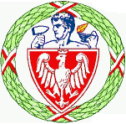 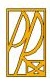 Główne wyniki zrealizowanych prac badawczych
Główne wyniki zrealizowanych prac badawczych 
w okresie pierwszego i drugiego kwartału 2012 – będą przedstawione na plakatach.
W prezentacji lidera podać należy 
TYLKO WYBRANY WYNIK
jako reprezentujący wyniki będące rezultatem badań zrealizoawnych 
w I półroczu 2012 r.
Główne wyniki zrealizowanych prac badawczych
Cele prac badawczych:
2.1 Modelowanie procesów HSM
	Opracowanie modeli matematycznych i optymalizacja wydajnościowej tego procesu. 
		Okres realizacji: 01.2010-12.2010
2.2	Nadzorowanie stanu obrabiarek do HSM
	Opracowanie metod nadzorowanie stanu obrabiarek do HSM. 
		Okres realizacji: 07.2011-06.2013
2.3 Układy diagnostyki stanu narzędzia i procesu skrawania dla przemysłu lotniczego 
	Opracowanie systemów akwizycji danych dla układu diagnostyki procesu skrawania
		Okres realizacji: 07.2008-06.2013
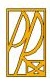 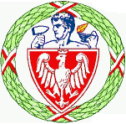 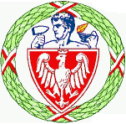 [Speaker Notes: ZB1 Opracowanie zaawansowanych procesów obróbki HSM trudnoobrabialnych stopów lotniczych]
Główne wyniki zrealizowanych prac badawczych
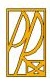 2.1 Modelowanie procesów HSM
Stabilność procesu frezowania cienkościennych elementów ze stopu Ti6Al4V stosowanych w konstrukcjach lotniczych
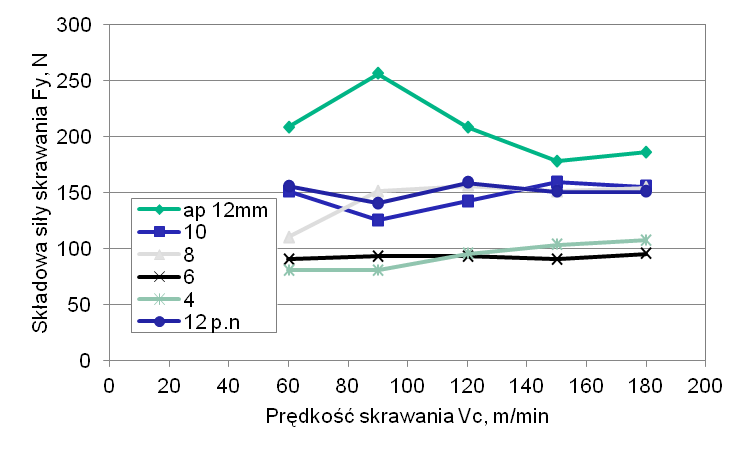 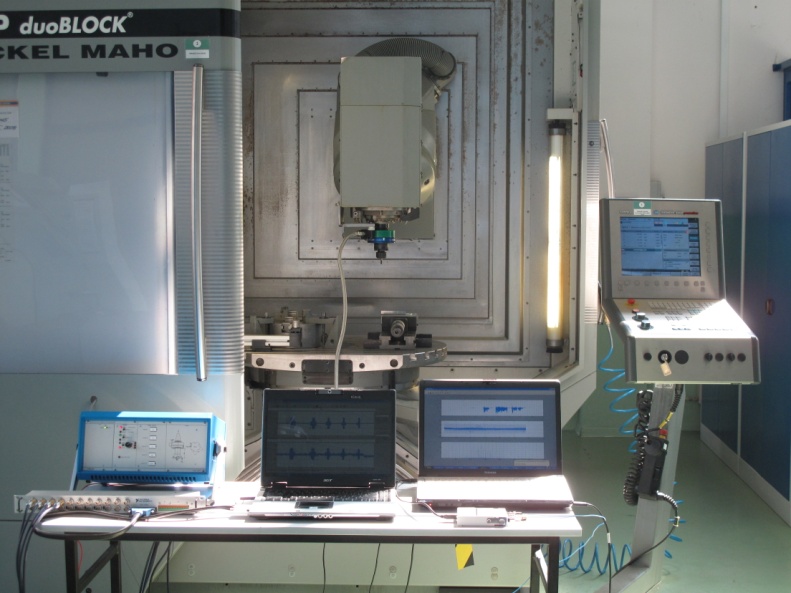 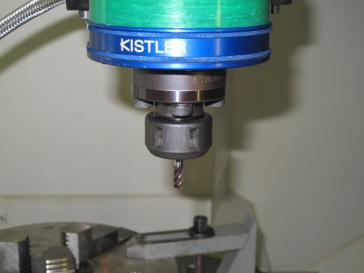 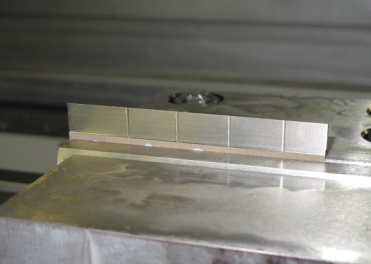 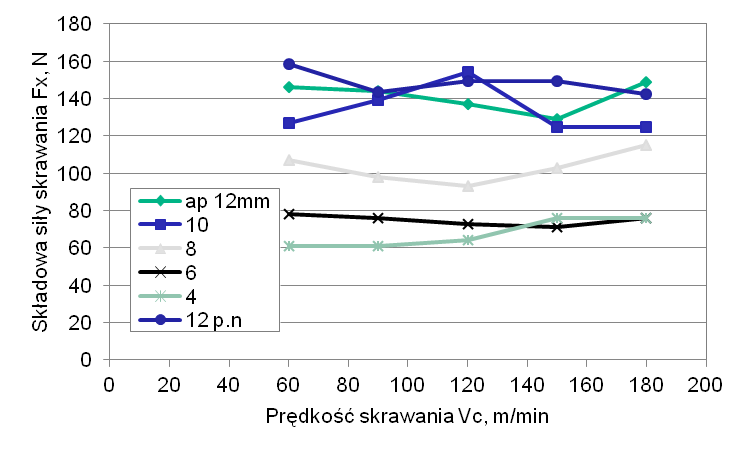 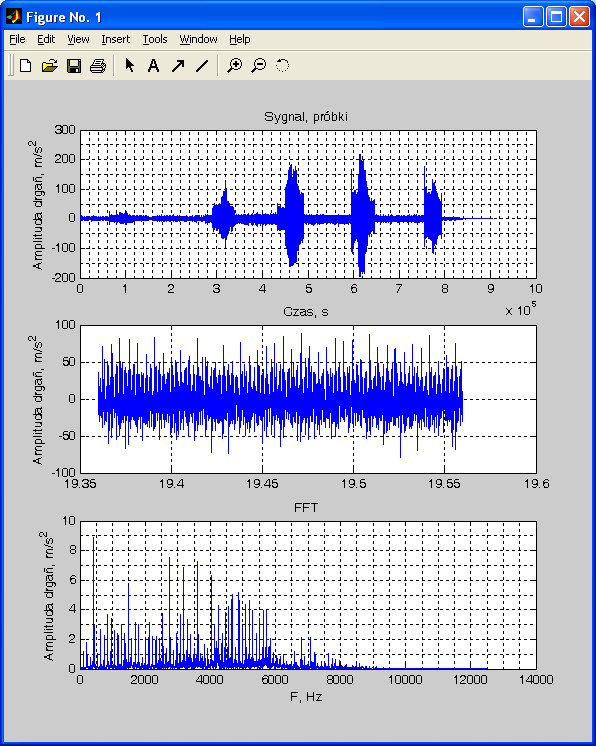 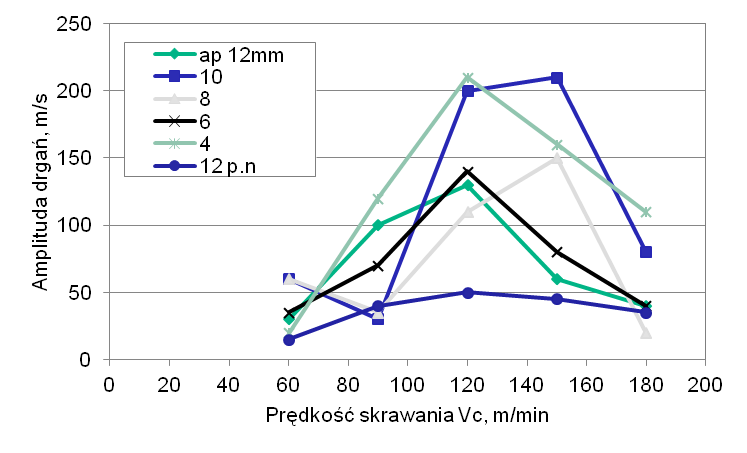 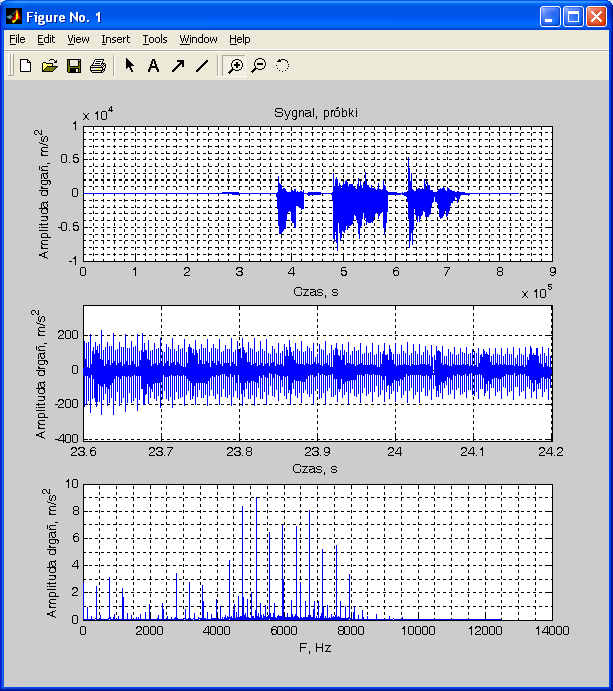 Główne wyniki zrealizowanych prac badawczych
2.1 Modelowanie procesów HSM
Optymalizacja procesu obróbki skrawaniem elementów wykonanych ze stopu tytanu Ti6Al4V
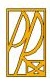 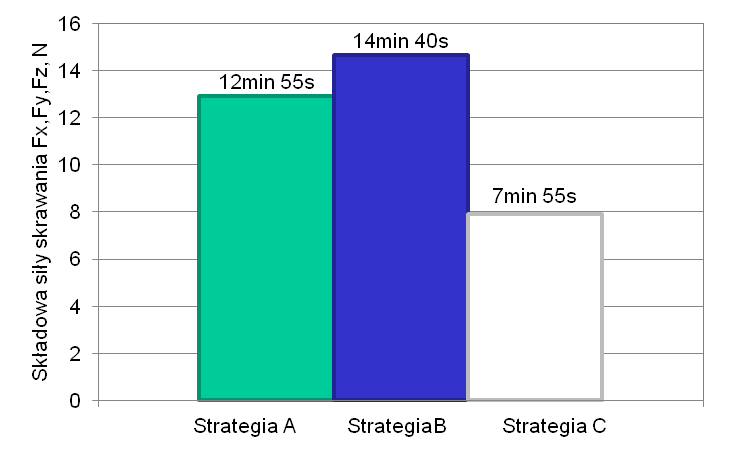 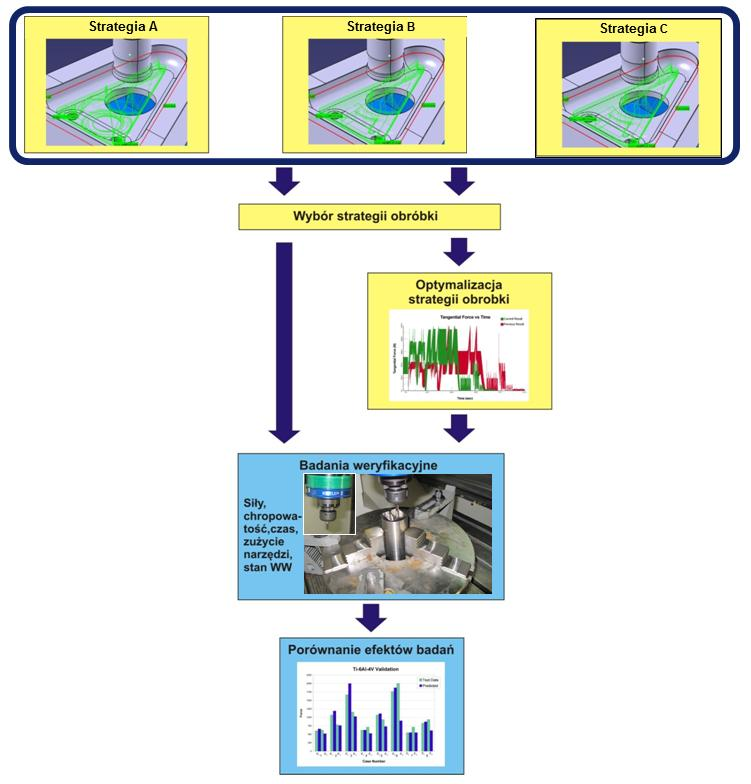 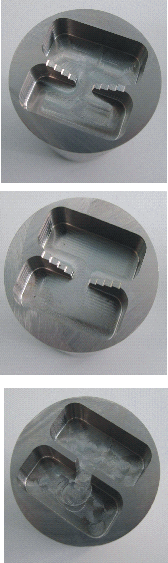 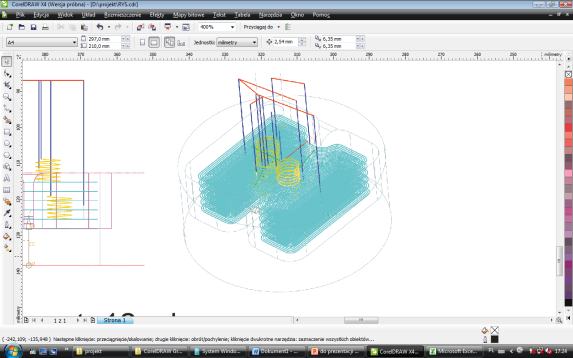 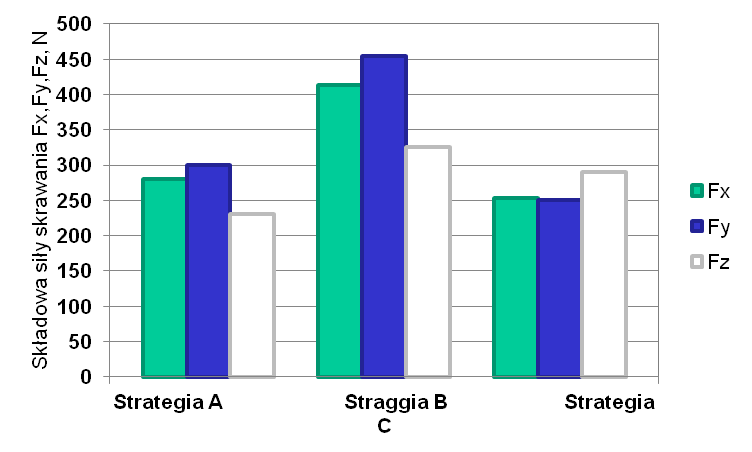 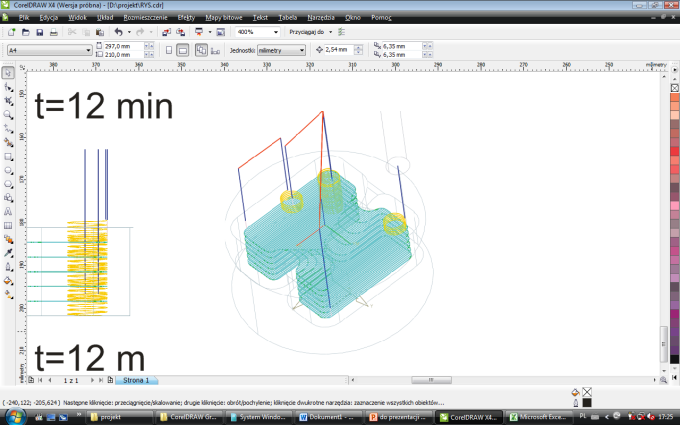 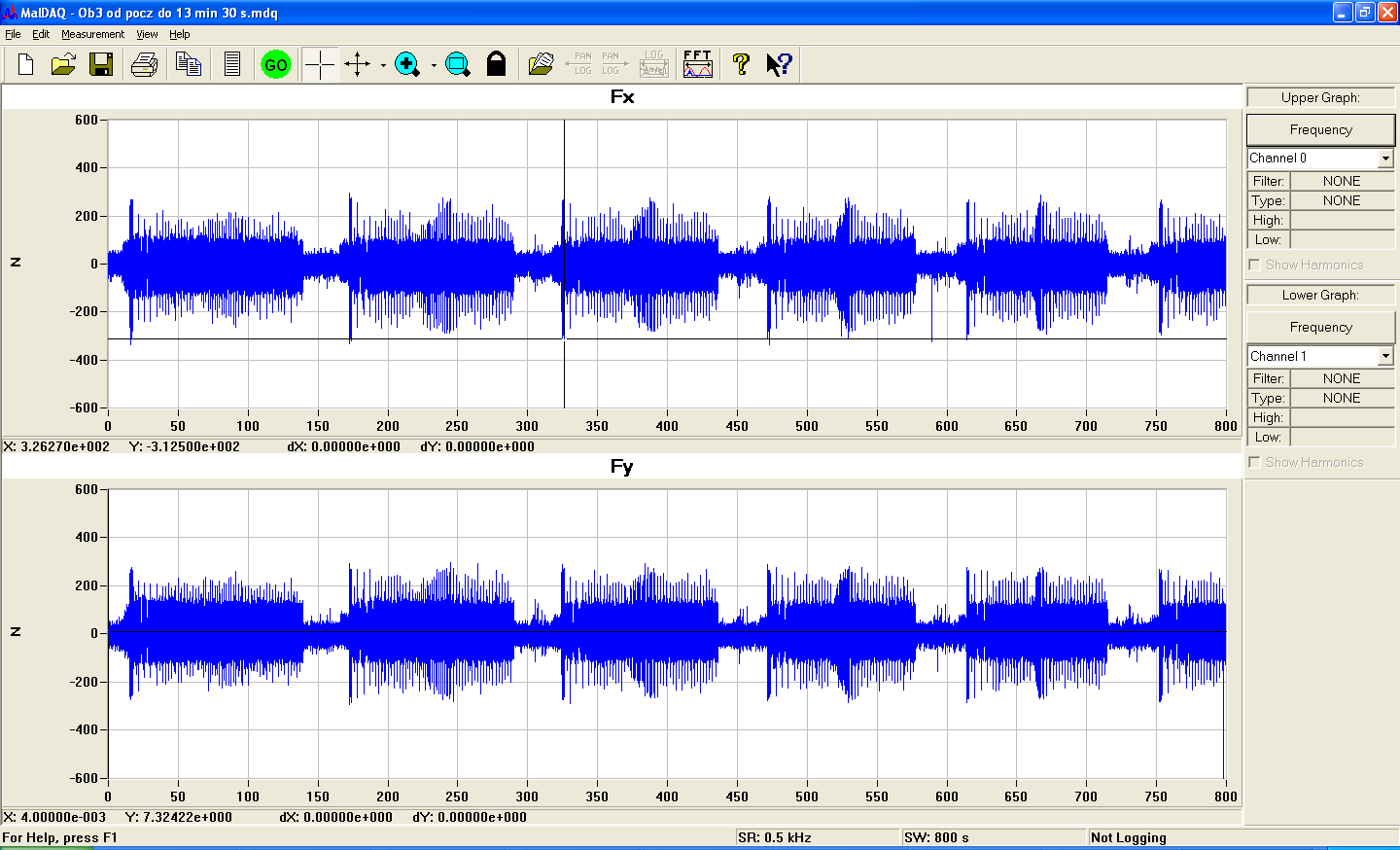 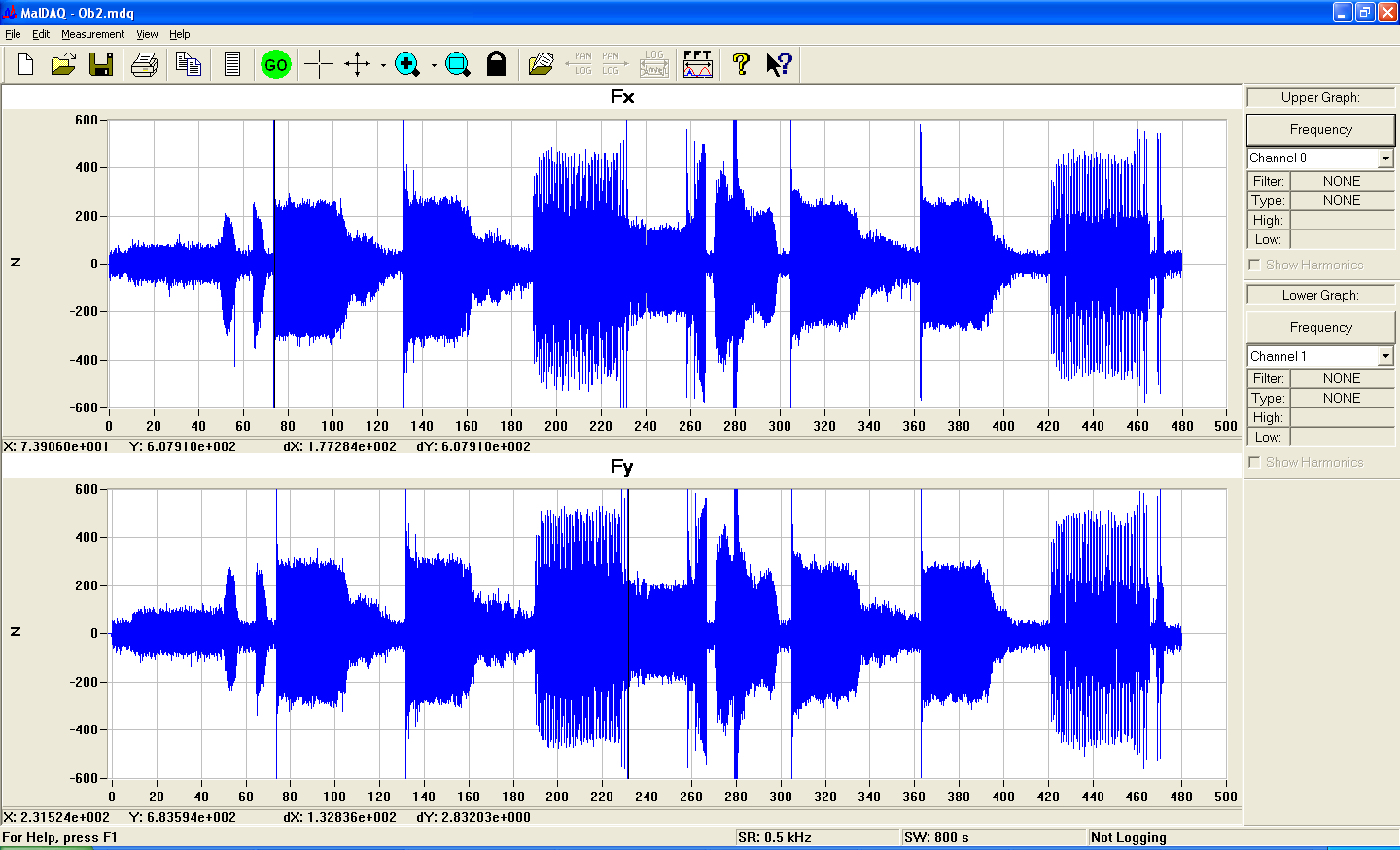 Główne wyniki zrealizowanych prac badawczych
2.1 Modelowanie procesów HSM
Koncepcja modelu minimalizacji kosztów obróbki skrawania szybkościowego HSC
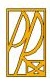 Model oparty jest na pojedynczej funkcji celu i uwzględnia zużycie narzędzia co w przypadku materiałów trudnych do obróbki (Ti6Al4V czy stali narzędziowych) jest warunkiem granicznym.
równanie opisujące koszt                                                                              obróbki jednej części
Wykres przestawia zoptymalizowane parametry skrawania. Kolorem niebieskim oznaczono parametry skrawania po optymalizacji.
Schemat modelu optymalizacji kosztów obróbki HSM
Główne wyniki zrealizowanych prac badawczych
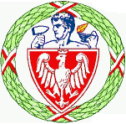 2.2 Nadzorowanie stanu obrabiarek do HSM
ASISOMA: Automatyczna analiza modalna typu SISO
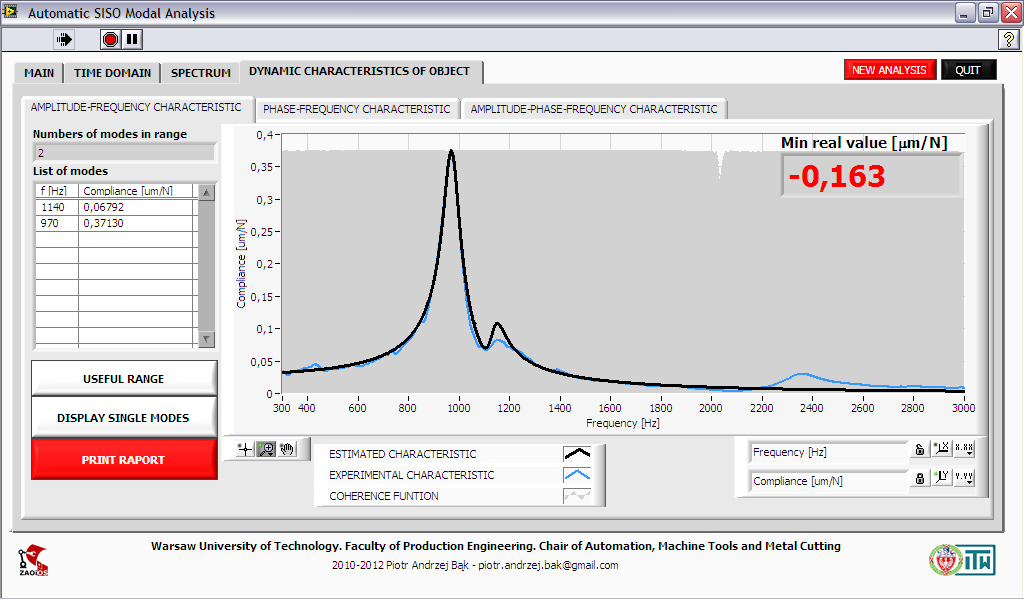 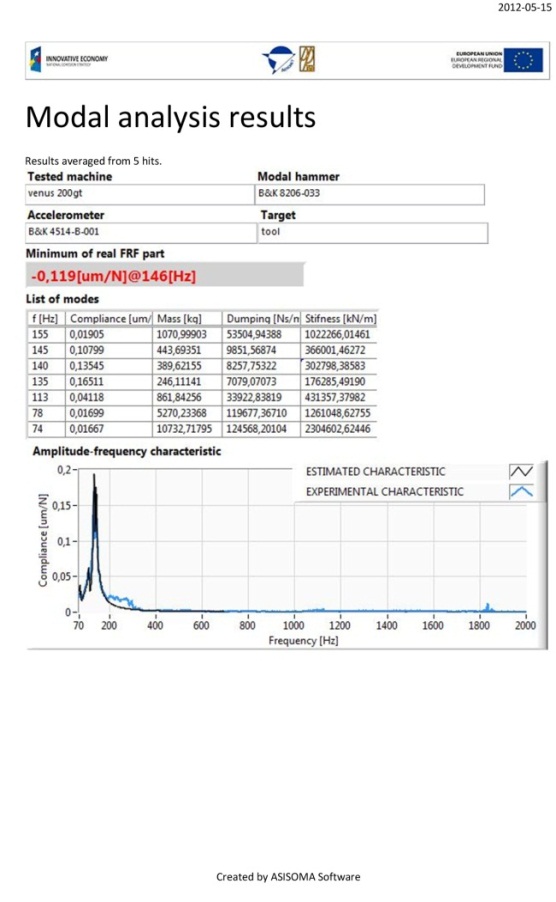 Automatycznie generowany raport:
Przyjazny dla użytkownika i druku
Zawiera podstawowe informacje na temat badanej maszyny, procedury testowania:
Minimum real FRF
Parametry modalne
Przebiegi rzeczywiste i urojone FRF
Hodograf z minimum każdej postaci drgań oznaczonej znacznikiem na płaszczyźnie zespolonej
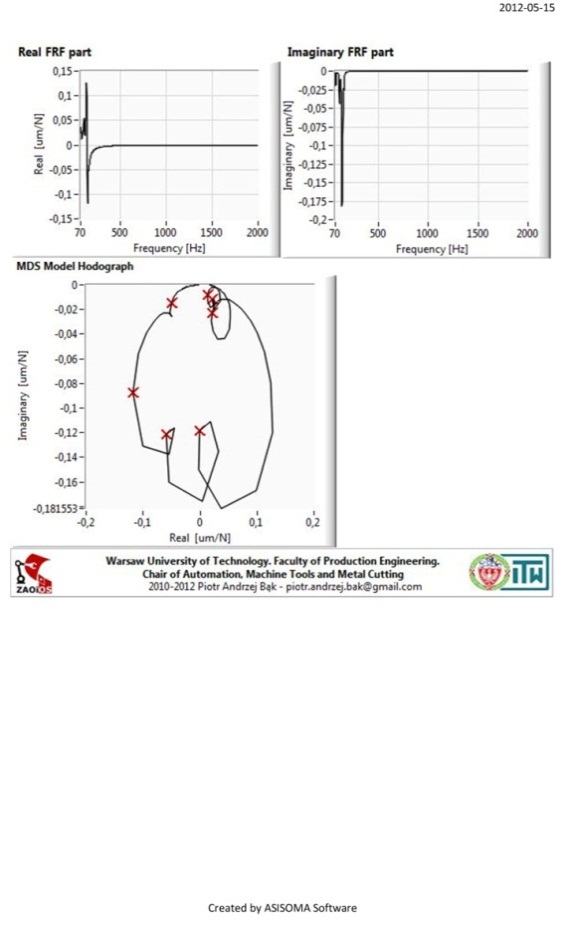 Główne wyniki zrealizowanych prac badawczych
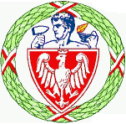 2.2 Nadzorowanie stanu obrabiarek do HSM
ASISOMA: Automatyczna analiza modalna typu SISO
Praktyczne wykorzystanie w warunkach przemysłowych: 
ocena podatności dynamicznej centrów frezarskich
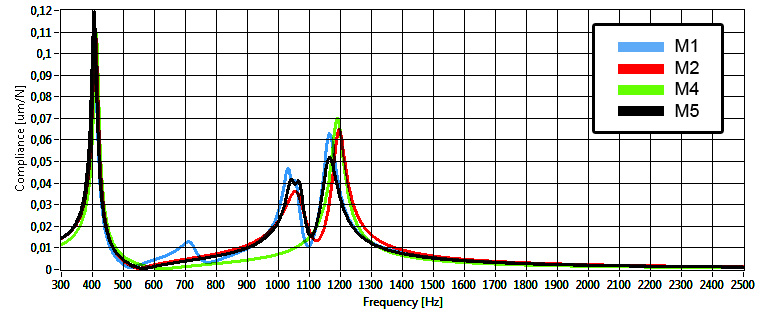 Porównanie charakterystyk podatności dynamicznej uzyskanych dla  pięciu różnych obrabiarek
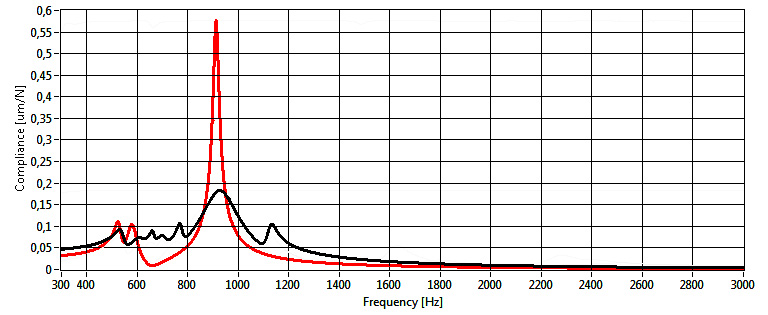 Porównanie charakterystyk podatności dynamicznej obrabiarki sprawnej (kolor czarny) i niespełniającej wymogów (kolor czerwony)
WYNIKI
Wyniki badań umożliwiają określenie stanu wrzeciona obrabiarki 
Automatyczne raportowanie umożliwia przejrzyste przedstawienie wyników badan oraz archiwizację
Oprogramowanie zastosowano do rozwiązania rzeczywistego problemu w warunkach produkcyjnych (Hispano-Suiza Polska Sp. z o.o.)
Główne wyniki zrealizowanych prac badawczych
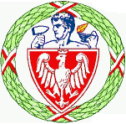 2.2 Nadzorowanie stanu obrabiarek do HSM
Opracowanie metodyki i procedur badania błędnych ruchów szybkoobrotowych wrzecion tokarek i frezarek
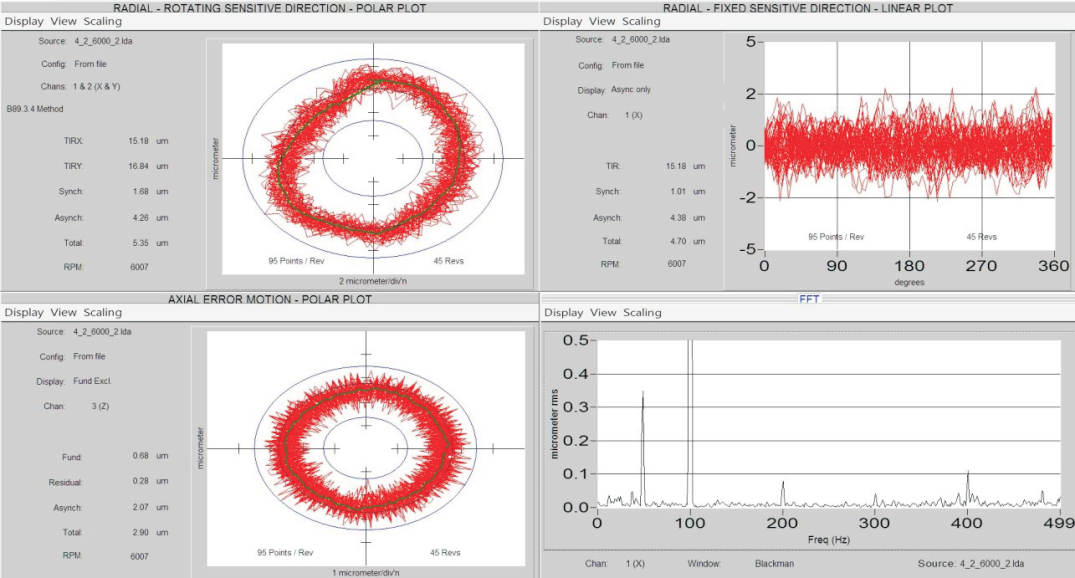 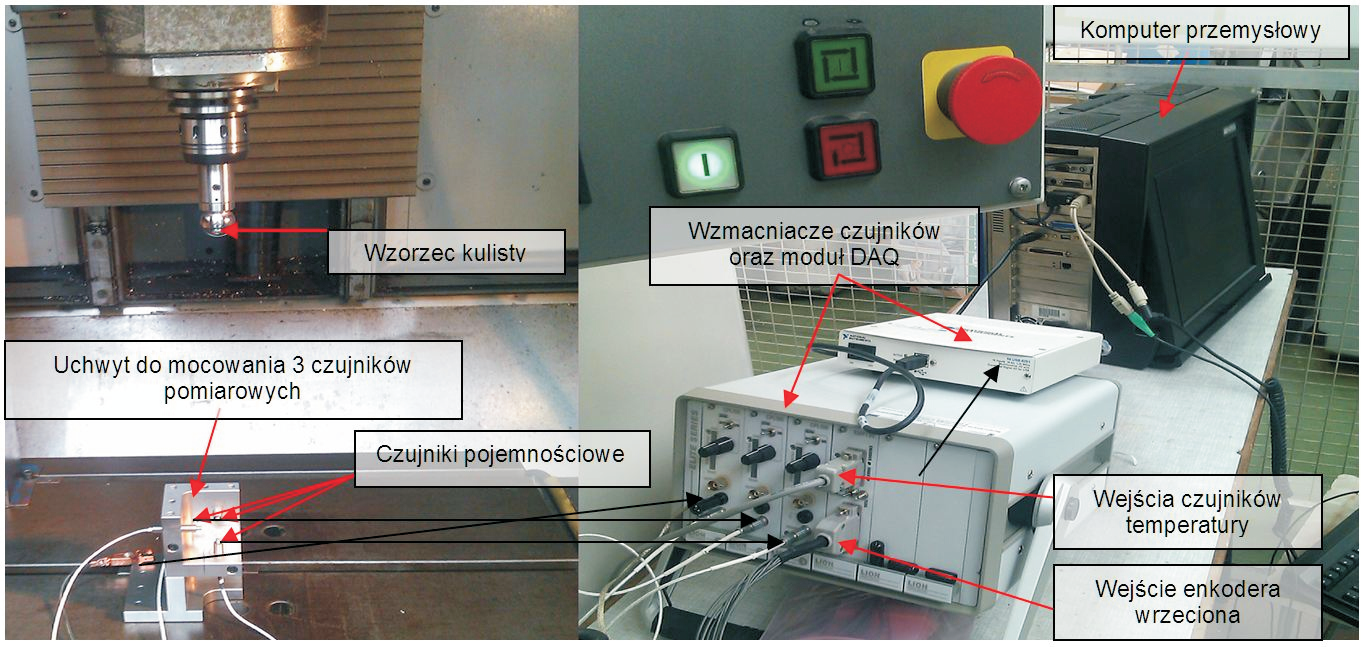 WYNIKI
Wykonano zestawem komercyjnym pomiary czterech obrabiarek, tego samego typu i o takich samych nominalnych parametrach w zakładach Hispano-Suiza Polska Sp. z o.o.
Przeprowadzono analizę danych oprogramowaniem SEA 8.5.  
Niektóre wyniki wydają się być nieprawidłowe. 
Przystąpiono do opracowania własnego oprogramowania
Główne wyniki zrealizowanych prac badawczych
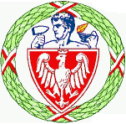 2.2 Nadzorowanie stanu obrabiarek do HSM
Opracowanie metodyki i procedur poprawiania
dokładności wykonania PO w zależności od dynamiki procesu
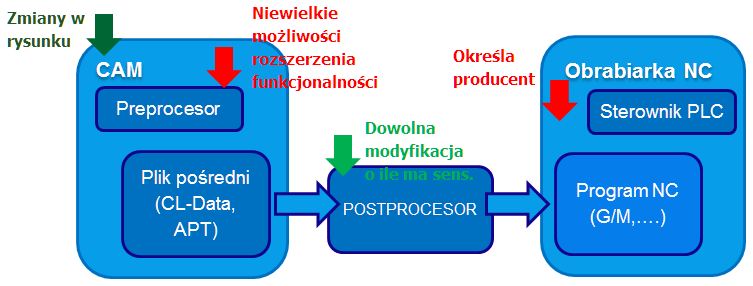 WYNIKI
Określono miejsca, zakres i możliwości wprowadzenia modyfikacji podczas przygotowywania programu NC 
W celu sprawdzenia poprawności przyjętych założeń zaplanowano:
modyfikacje pliku CAD o wartości zmierzonej niedokładności odwzorowania drogi narzędzia przy różnych prędkościach posuwu, w kierunku przeciwnym do błędu;
Jeżeli wartości korekcji będę poprawne zespół przystąpi do opracowania procedur modyfikacji plików postprocesorów.
Główne wyniki zrealizowanych prac badawczych
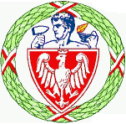 2.3 Układy diagnostyki stanu narzędzia i procesu skrawania dla przemysłu lotniczego
Opracowanie systemów akwizycji danych dla układu diagnostyki narzędzia i procesu skrawania
Założenia specyfikacji technicznej układu diagnostyki:
Akwizycja sygnałów analogowych z czujników:
obsługa najmniej 7 kanałów analogowych (20kS/s/ch)
wykrycie skrawania
Akwizycja sygnałów cyfrowych z układu sterowania obrabiarki
identyfikacja nr aktualnie pracującego narzędzia
wykrycie startu posuwu roboczego
Wysyłanie sygnałów alarmowych do układu sterowania obrabiarki w jak najkrótszym czasie
wysłanie alarmu KSO
stop awaryjny obrabiarki
Analiza  przydatności wybranych systemów do realizacji układu diagnostyki
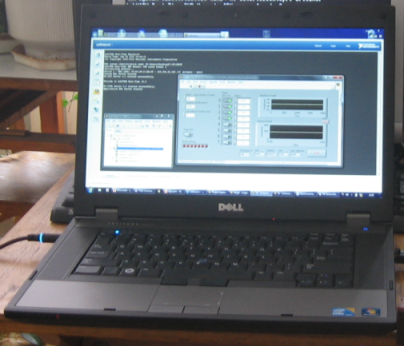 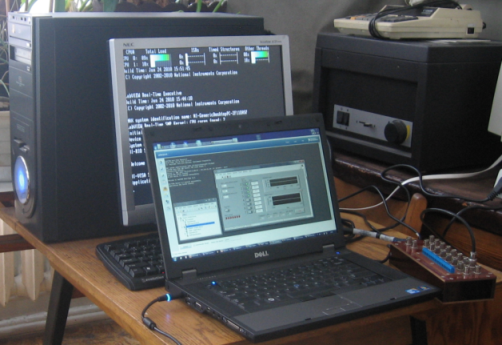 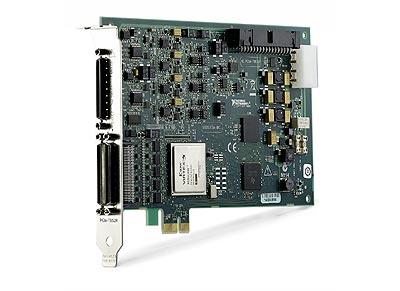 Komputer PC z procesorem Pentium 4 2,6GHz, 1GB RAM z systemem operacyjnym NI LabVIEW Real-Time
Wielofunkcyjna karta FPGA:
NI PCIe-7852R 
z procesorem Virtex-5 LX50
Laptop z procesorem Pentium Core i3, 4GB RAM z systemem operacyjnym Windows 7 – 32bit
Główne wyniki zrealizowanych prac badawczych
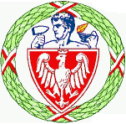 2.3 Układy diagnostyki stanu narzędzia i procesu skrawania dla przemysłu lotniczego
Opracowanie systemów akwizycji danych dla układu diagnostyki narzędzia i procesu skrawania
START
AKWIZYCJA
KSO
SEGMENTACJA
ANALIZA SEGMENTU
WYNIKI
Dla systemu Windows7
brak możliwości przesłania alarmu KSO w czasie rzeczywistym
Dla systemu LabVIEW Real-Time
Mniejsze bufory danych niż dla Windows7
Stabilniejsza praca systemu i programu
Praca magisterska planowana: Cristina Fontana (Hiszpania)
Dla urządzenia FPGA
Testowanie w trakcie
Obróbka danych
Obróbka danych
STOP
Dane do wskaźników realizacji celów projektu
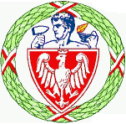 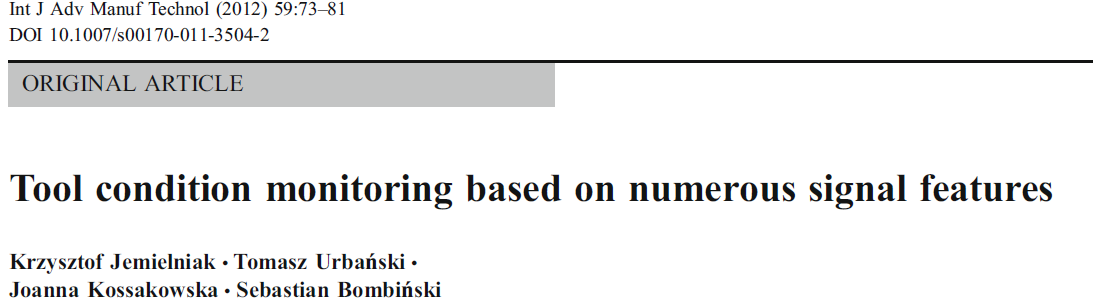 Publikacje
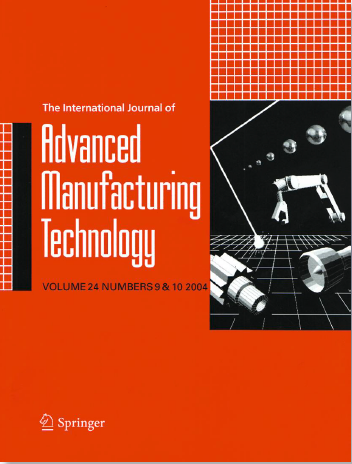 Dane do wskaźników realizacji celów projektu
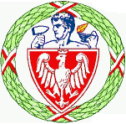 Publikacje (zgłoszone do druku)


K. Jemielniak, Automatyczna diagnostyka ostrzy narzędzi skrawających, Inżynieria Maszyn 2012

P. A. Bąk, K. Jemielniak, Automatyczna analiza modalna wrzeciona frezarek, Inżynieria Maszyn 2012

J. Chrzanowski, Programowe zwiększenie dokładności, Inżynieria Maszyn 2012

J. Żaczek, S. Bombiński, Wizyjny system diagnostyki stanu ostrza przy toczeniu, Inżynieria Maszyn 2012
Dane do wskaźników realizacji celów projektu
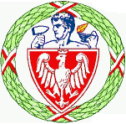 Referaty konferencyjne (wygłoszone)

P. A. Bąk, K. Jemielniak, „Automatic modal analysis of milling machine tool spindle”, 1st International Conference on Virtual Machining Process Technology, 28.05.-01.06.2012 Ecole Polytechnique, Montreal.
Dane do wskaźników realizacji celów projektu
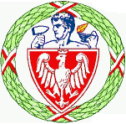 Realizowane prace inżynierskie (3)

Paweł Kołaczkowski 
Opiekun naukowy: dr inż. Mirosław Nejman
Temat: Automatyzowanie raportowania wyników badań w eksperymentach o wielu próbach.
Obrona: planowana
  
Jacek Głodek 
Opiekun naukowy: dr inż. Jarek Chrzanowski
Temat: „Dwuczujnikowa sonda do bezpośredniego pomiaru zużycia ostrza.”
Obrona: Praca zakończona – obrona wkrótce.
 
Marcin Kapkowski 
Opiekun naukowy: dr inż. Jarek Chrzanowski
Temat: „Wpływ prędkości posuwu na dokładność odwzorowania kształtu”
Obrona: planowana
Dane do wskaźników realizacji celów projektu
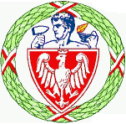 Realizowane prace magisterskie (5)
 
Ruben LLamas Robles
Opiekun naukowy: prof. dr hab. inż. Krzysztof Jemielniak
Temat: Spindle Error Analyser
Temat w trakcie realizacji, przewidywana obrona - czerwiec
  
Cristina Fontana (studentka z ERASMUS-a)
Opiekun naukowy: dr inż. Nejman Mirosław
Temat: Data Acquisition in Real-Time Systems
Temat w trakcie realizacji, przewidywana obrona – czerwiec

inż. Piotr Bąk
Opiekun naukowy: prof. dr hab. inż. Krzysztof Jemielniak
Temat: "Automatyczna analiza modalna typu SISO"
Temat w trakcie realizacji

inż. Grzegorz Derlikowski 
Opiekun naukowy: dr inż. Jarek Chrzanowski
Temat: Pomiary błędnych ruchów wrzecion obrabiarek.
Temat w trakcie realizacji, przewidywana obrona – czerwiec

inż. Sebastian Lautsch
Opiekun naukowy: dr inż. Nejman Mirosław
Temat: Budowa układu diagnostyki do wykrywania KSO z wykorzystaniem modułu FPGA 
Temat w trakcie realizacji, przewidywana obrona – czerwiec
Dane do wskaźników realizacji celów projektu
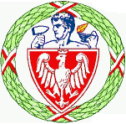 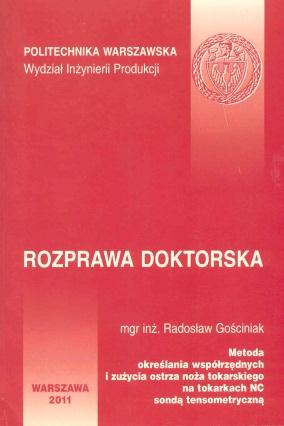 (z)Realizowane prace doktorskie (2)

Doktorant: mgr inż. Radosław Gościniak
Metoda określania współrzędnych i zużycia ostrza i zużycia ostrza noża na tokarkach NC 
Opiekun naukowy: prof. dr hab. inż. Maciej Szafarczyk
Obroniona 22.02.2012 r.

Doktorant: mgr inż. Tomasz Urbański
Automatyczna selekcja miar sygnałów do diagnostyki stanu narzędzia
Opiekun naukowy: prof. dr hab. inż. Krzysztof Jemielniak
Obrona: planowana – październik 2012 r.
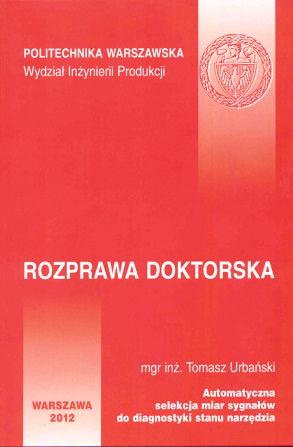 Dane do wskaźników realizacji celów projektu
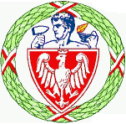 Planowane prace habilitacyjne (robocze tytuły, zakresy tematyczne) (4):

dr inż. Sebastian Bombiński: 
„Metody sztucznej inteligencji w diagnostyce procesu skrawania”

dr inż. Joanna Kossakowska:
„Zaawansowane metody przetwarzania sygnałów w diagnostyce procesu skrawania”

dr inż. Jarosław Chrzanowski
 „Badanie dokładności dynamicznej obrabiarek sterowanych numerycznie” 

dr inż. Piotr Szulewski:
„Informatyczne systemy komunikacyjne w środowiskach przemysłowych”

dr inż. Rafał Wypysiński:
„Numeryczna symulacja nieliniowych drgań samowzbudnych”
Dane do wskaźników realizacji celów projektu
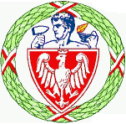 Wnioski patentowe (2)

Złożono dwa wnioski do Urzędu Patentowego:

„Urządzenie do pozycjonowania i  bezpośredniego pomiaru zużycia narzędzi maszyn sterowanych numerycznie”. Zgłoszenie z dnia 27.11.2011 pod nr Z-397136.

„Układ pomiarowo-ruchowy sondy narzędziowej”. Zgłoszenie z dnia 27.11.2011 pod nr Z-397137.
Stan współpracy z przedsiębiorstwami  Doliny Lotniczej
Stan współpracy z przedsiębiorstwami lotniczymi Doliny Lotniczej
WSK Rzeszów
Ultratech Sp. z o.o.  
Hispano-Suiza Polska Sp. z o.o. 
PZL Mielec
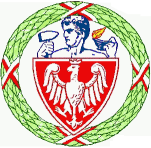 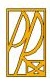 Podjęto tematykę prowadzonych badań wynikającą z problemów z obróbką cienkościenny elementów wykonanych ze stopów tytanu, wytwarzanych w WSK „PZL- Rzeszów” S.A. Ultratech Sp.zoo. Wyniki badań umożliwią poprawę stabilności i wzrost wydajności procesu obróbki skrawaniem.
Dane do wskaźników realizacji celów projektu
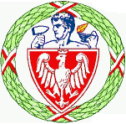 Zespół realizujący dotychczasowe podzadania

prof. dr hab. inz. Krzysztof Jemielniak
dr inż. Sebastian Bombiński
dr inż. Jarosław Chrzanowski
dr inż. Joanna Kossakowska
dr inż. Mirosław Nejman
dr inż. Dominika Śniegulska – Grądzka
dr inż. Rafał Wypysiński
mgr inż. Tomasz Urbański - doktorant
mgr inż. Maciej Winiarski
już dr inż. Radosław Gościniak
inż. Marian Szumigalski
inż. Jakub Żaczek – student
inż. Piotr Bąk - student
Tomasz Brzeziński – pracownik techniczny
Zadanie Badawcze 2
Modelowanie, konstruowanie i kontrolowanie procesu HSM z uwzględnieniem skonfigurowanego układu maszyna-przyrząd-detal
Dziękuję za uwagę
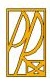 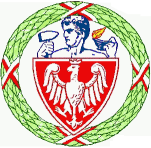